Our Friend the Gravity Wave
P.J. Espy
OUTLINE
Gravity Waves
A physical rather than mathematical approach
The Small-Scale Structure: Large-Scale Effects
Observations of Gravity Waves
Gravity-Wave Sources
Why “Gravity” or “Buoyancy” Wave
Ocean Surface Wave Analogy
Discontinuous density gradient between water and air
Restoring forces:	gravity (downward), 		buoyancy (upward).
From: W.K. Hocking, UWO
Atmospheric Case
Continuous density gradient—internal wave
Restoring forces:	gravity (downward)			buoyancy (upward).
From: W.K. Hocking, UWO
g
b
A parcel of dense air is moved into a region of less dense air
Gravity pulls parcels heavier than their surroundings downward
Can overshoot
Buoyancy pushes parcels lighter than their surroundings upward
To propagate away from source, need to get the initial pressure disturbance to create disturbances in adjacent columns
Gravity or Buoyancy waves in an atmosphere
A corrugated sheet pushed to the right against the air will be the same air blowing to the left over the sheet

At "A", the corrugations move upward and to the right with increasing time, forcing the air in this region up and forward.  This will "push" the air along the line of the purple arrow shown.

Conversely, at the "B’s", the corrugations will appear to be "falling away“ to the left, letting the air fall away to the left

The air at H will rise, expand and cool while the air at L will sink, compress and heat.
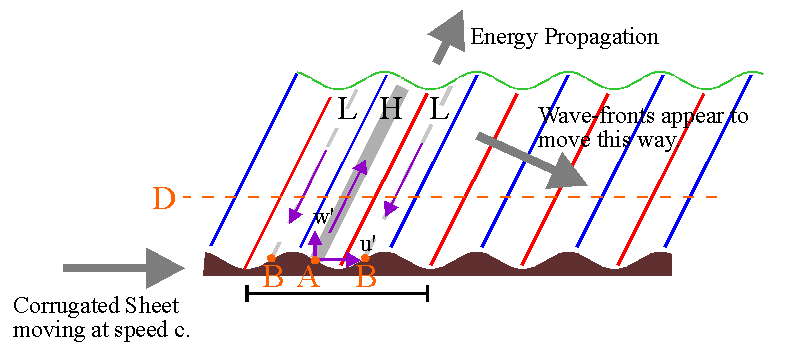 From Wayne Hocking
Cg upward
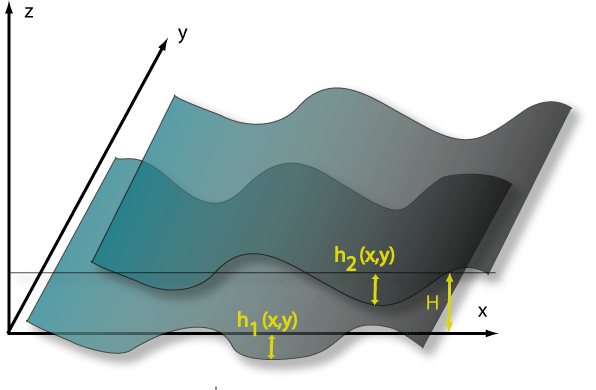 Phase fronts
F
Each “sheet” of air becomes the corrugated sheet perturbing the air above
Cg upward
Z
Z
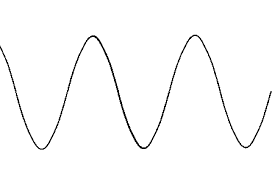 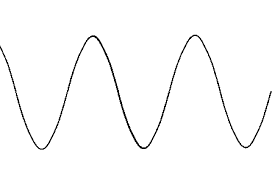 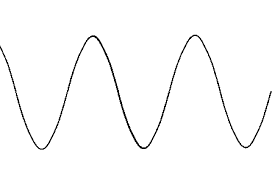 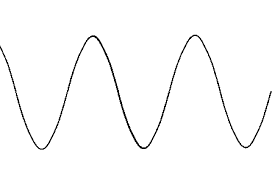 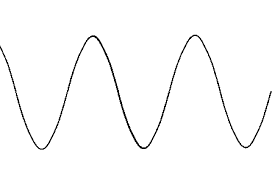 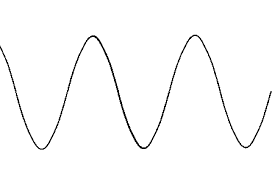 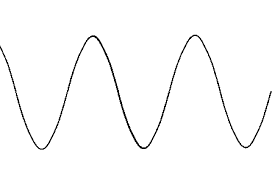 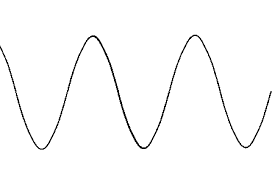 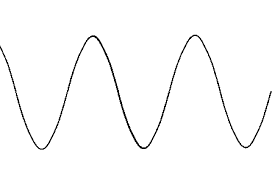 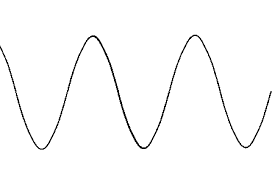 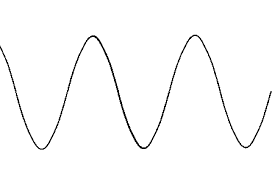 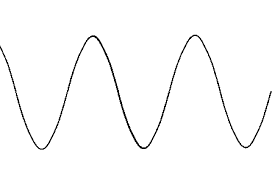 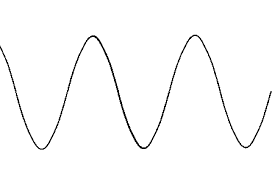 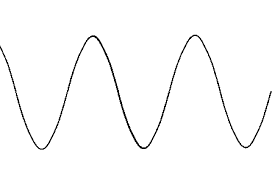 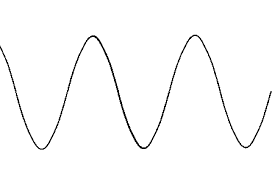 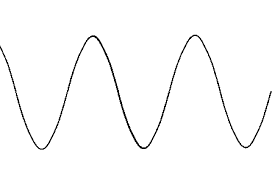 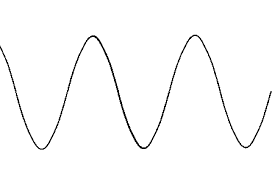 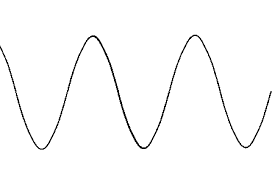 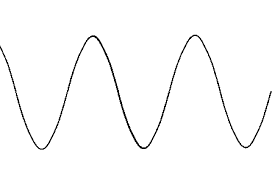 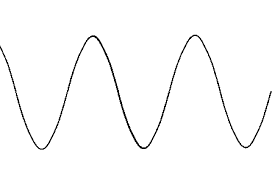 Amplitude
X=0, t=0
X
Cg upward
Z
Z
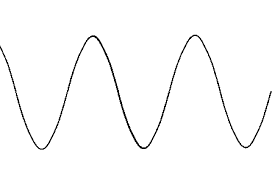 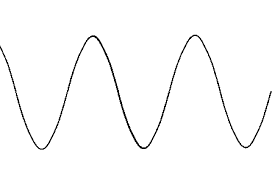 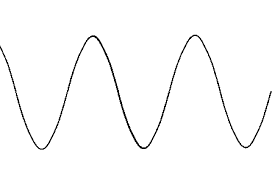 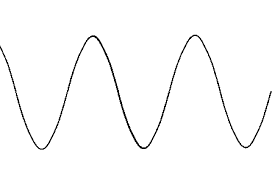 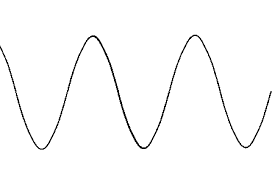 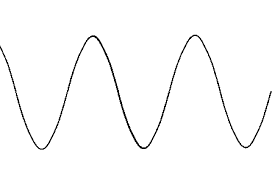 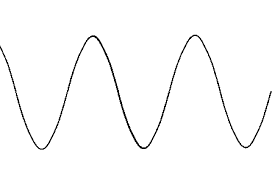 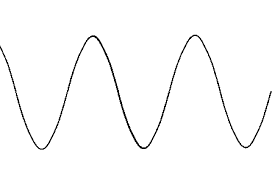 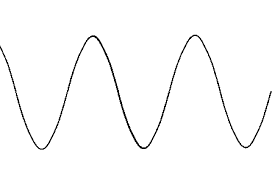 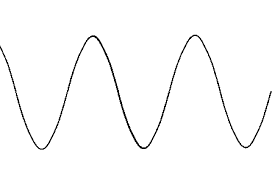 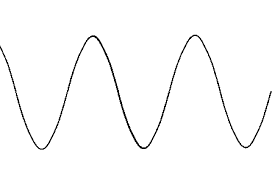 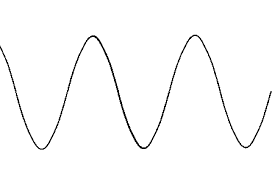 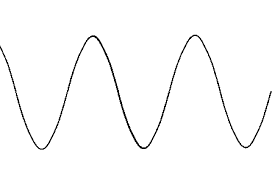 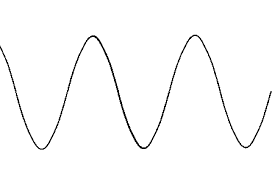 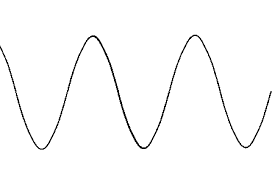 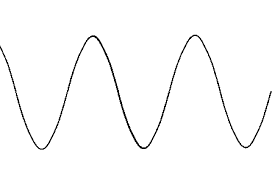 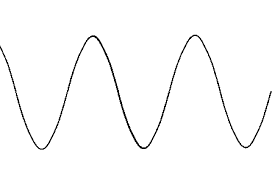 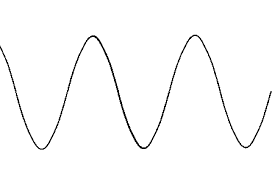 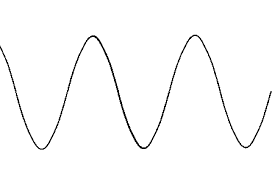 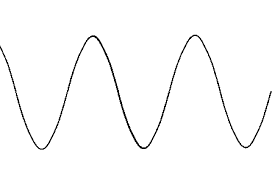 Amplitude
X=0, t=0
X
Cg upward
Z
Z
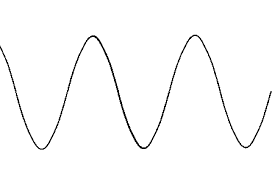 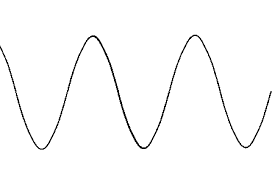 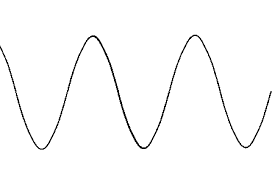 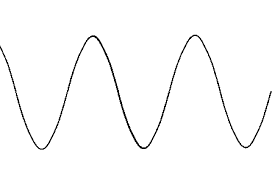 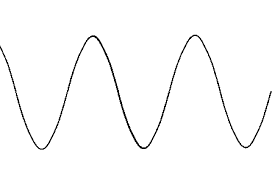 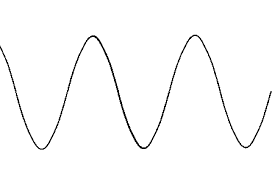 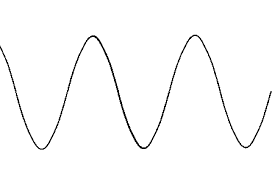 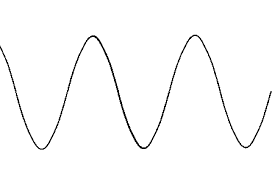 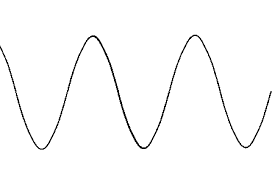 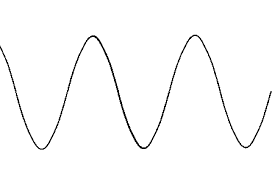 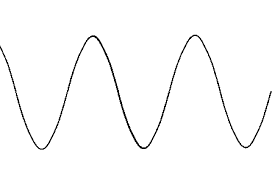 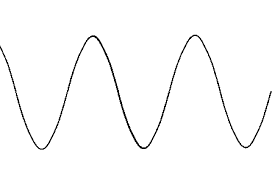 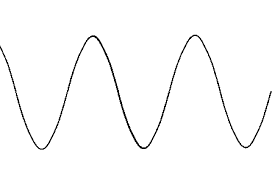 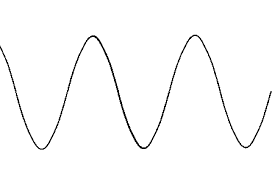 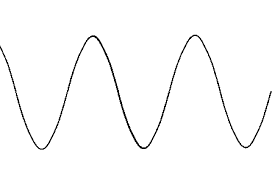 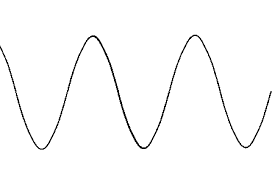 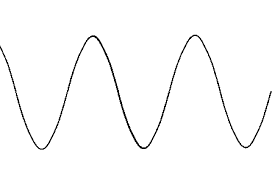 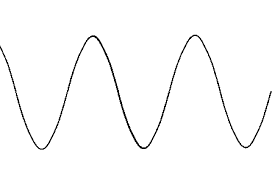 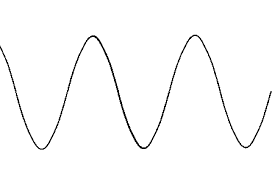 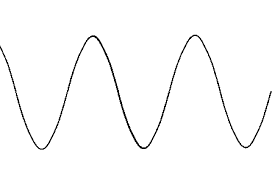 Amplitude
X=0, t=0
X
Cg upward
Z
Z
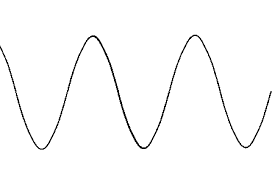 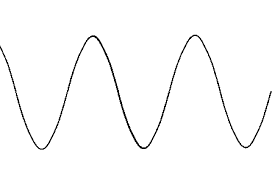 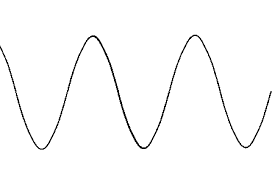 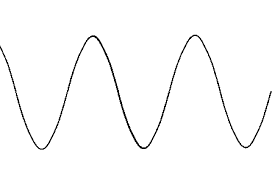 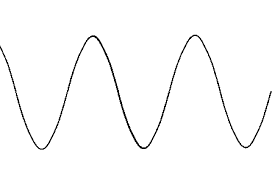 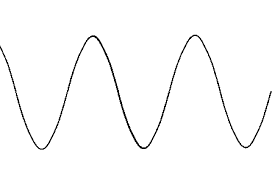 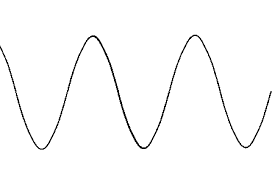 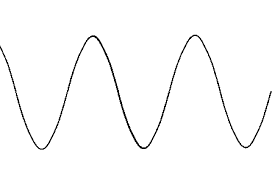 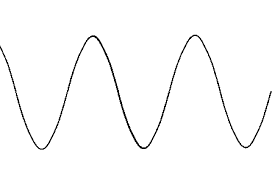 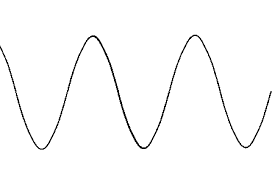 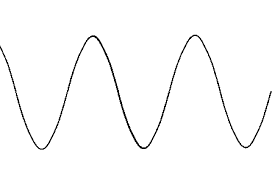 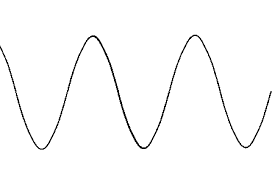 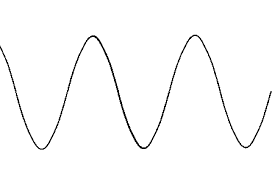 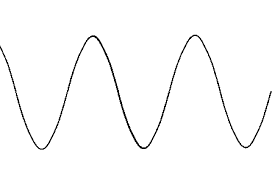 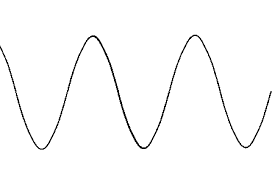 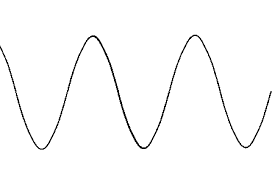 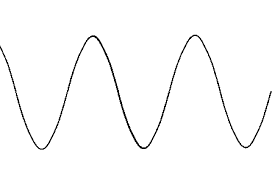 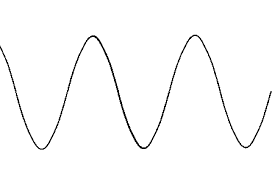 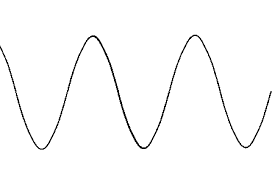 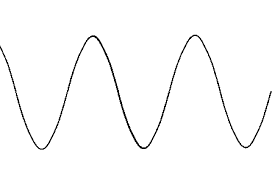 DownwardPhase velocity
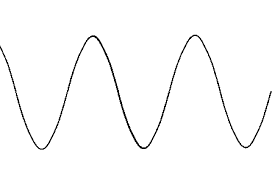 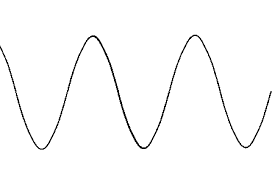 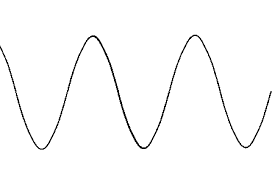 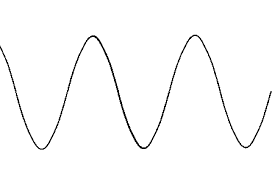 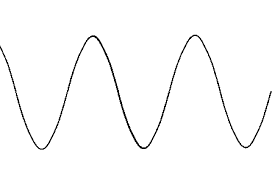 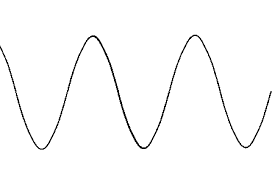 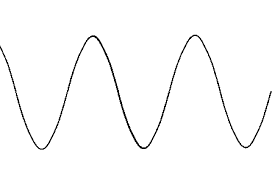 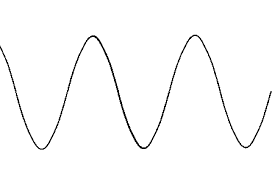 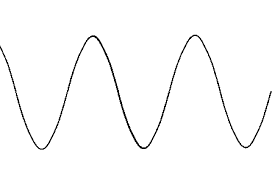 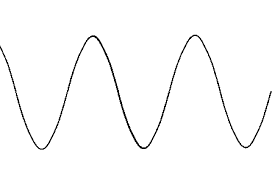 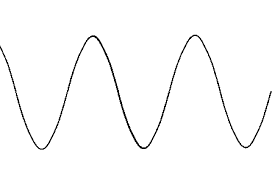 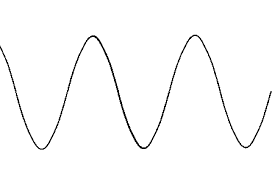 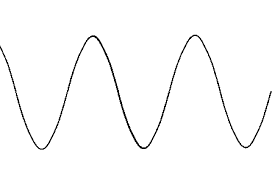 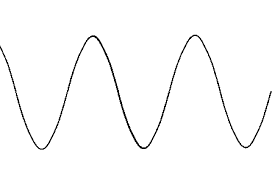 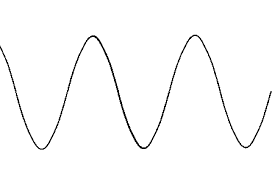 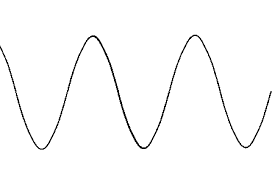 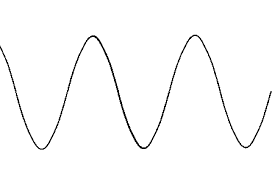 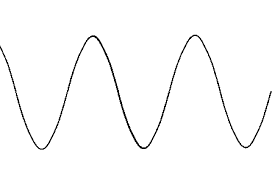 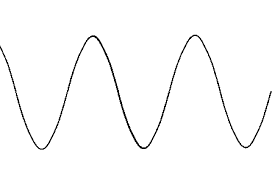 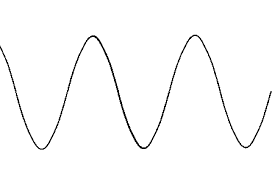 Amplitude
X=0, t=1
X
How to Propagate the Pressure Perturbation
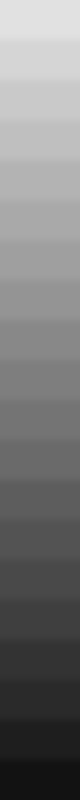 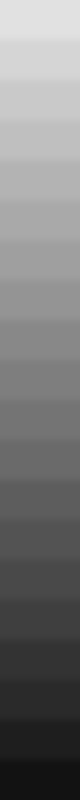 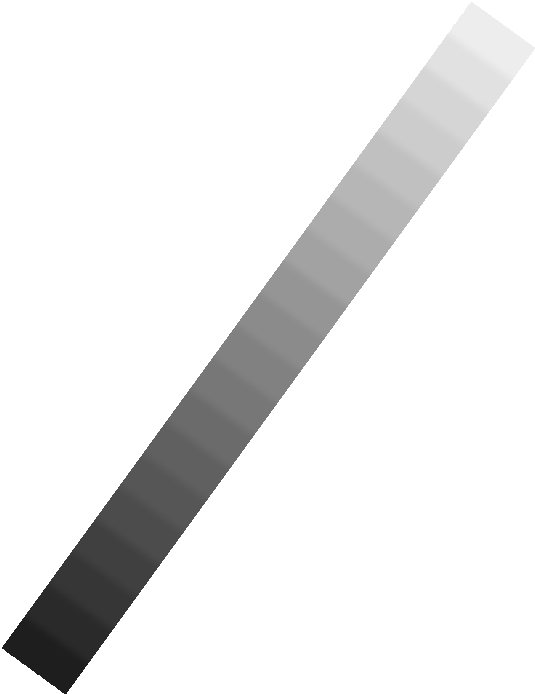 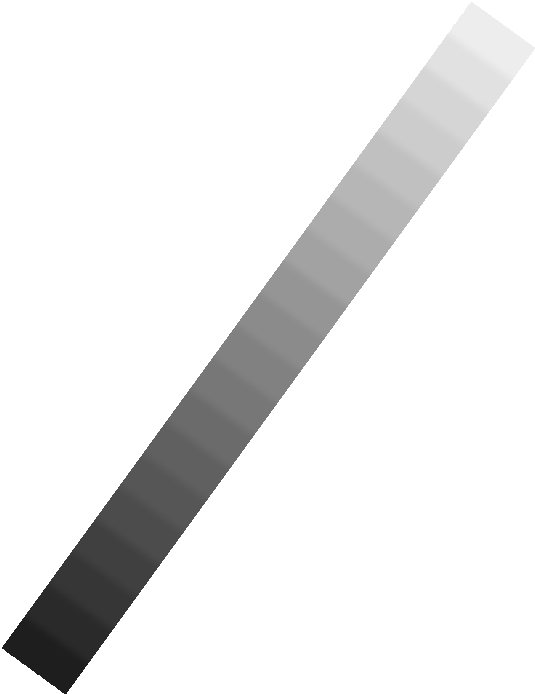 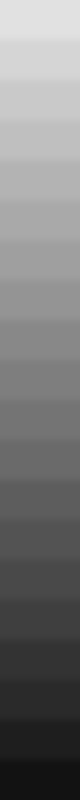 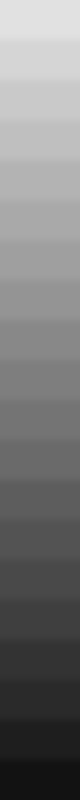 Pressure on parcel decreases as weight of column above decreases
po
po
po
po
po
po
po
Pressure here increases as weight of column above increases
No pressure change in any column(weight of air above is the same)
Move parcel vertically AND horizontally
Just move parcel vertically
True for every displaced parcel,So initial pressure disturbance propagates to adjacent columns causing them to oscillate
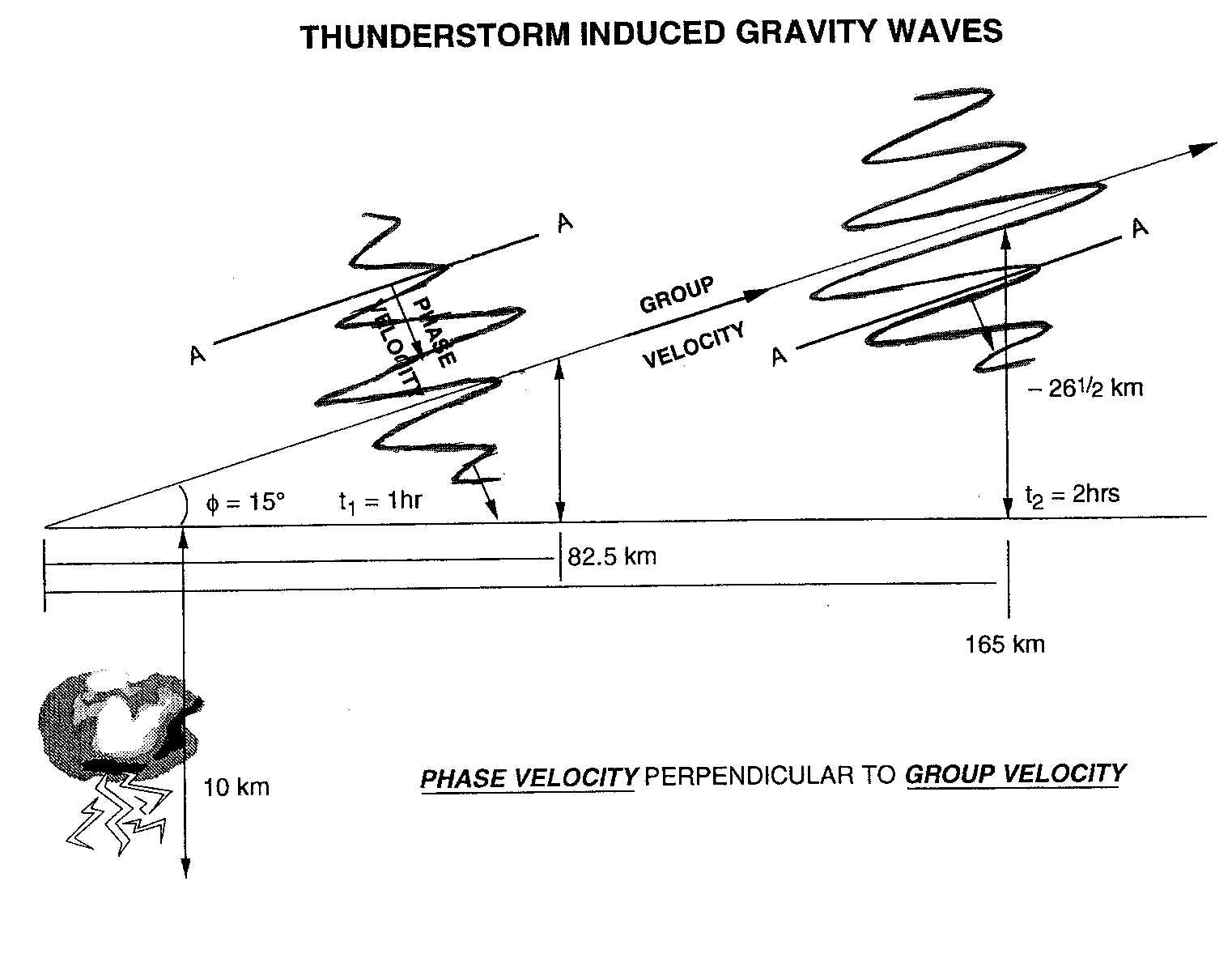 Aligned along gravity and buoyancy directions—Shorter Periods Tb
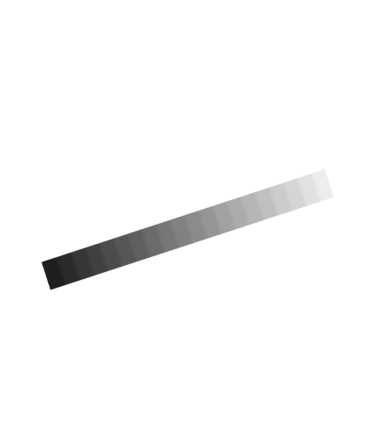 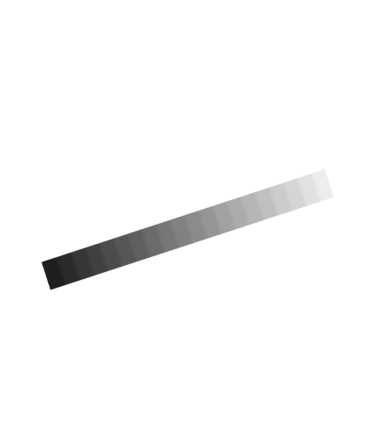 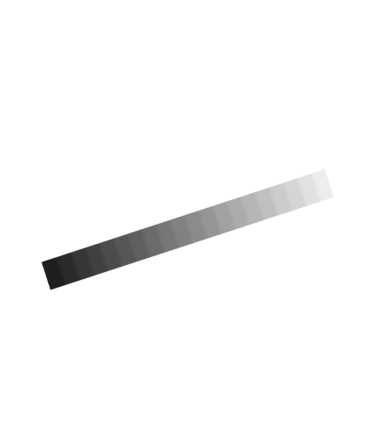 H               C    H
~Perpendicular to gravity and buoyancy directions—Longer Period
AMPLITUDE WILL INCREASE WITH HEIGHT
BREAKING WILL DRAG OR ACCELERATE ATMOSPHERE
SMALL-SCALE STRUCTURE:  GRAVITY WAVES
Column motions parallel to group velocity—longitudinal wave
Gravity Wave Breaking
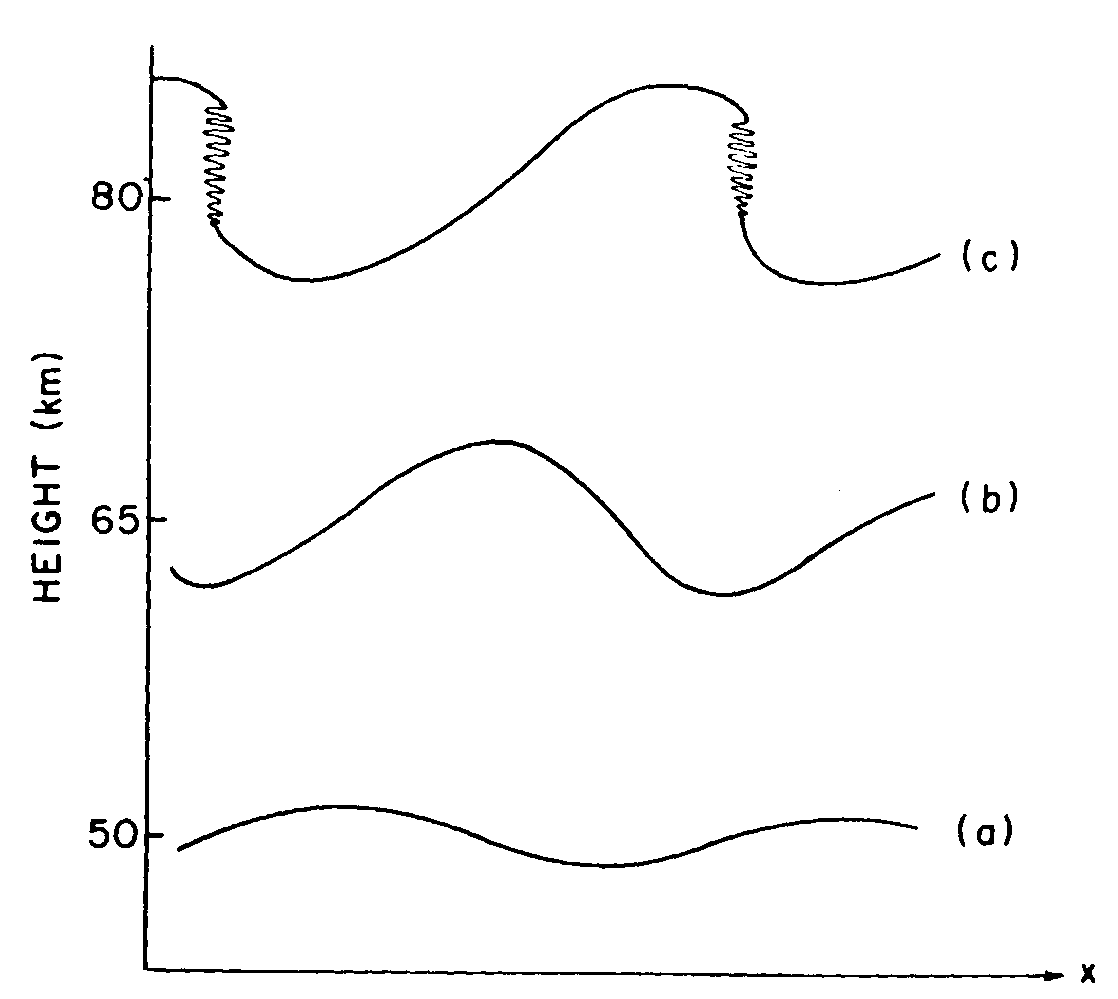 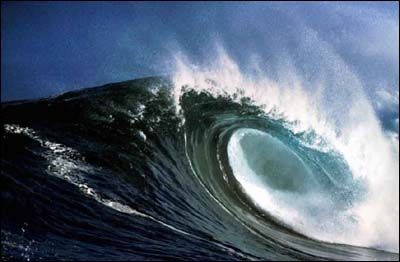 Grows in amplitude with height to conserve energy
Becomes non-linear & unstable: sheds energy and momentum (whitecaps)
Overturns and deposits its energy and momentum locally
Intrinsic vs Observed
Observed wave properties represent Source-Observer conditions
The horn tone that a pedestrian hears determined only by car-pedestrian relative velocity (wind doesn’t change sound’s pitch)
Intrinsic properties represent wave characteristics in the frame of moving medium
Wind towards car, bug on leaf blowing in the wind hears higher note that is determined by wind speed
Intrinsic properties 
Determine if wave will propagate in medium
Are related to observed properties through the dispersion equation
Propagation In Background Winds
z
z
x
x
Z
Z
@ t = t0
@ t = t0
X
X
Cg
U = 0
Cx-phase
Cx-phase
Cx-phase
Cg
U = 0
Cin = Cobs = obs / k
No wind, all is well
Propagation In Background Winds
z
z
x
x
Z
Z
@ t > t0
@ t > t0
X
X
Cg
U  0
Cin = in / k =Cobs-U
Cx-phase
Cx-phase
Cx-phase
Cg
U = 0
Cin = Cobs = obs / k
Horizontal Wavelength Unchanged, Reach Critical Layer at U=C
[Speaker Notes: In the frame of reference of an observer moving with the wind, the corrugated sheet of air just below the boundary is moving to the right more slowly  by an amount (Cx-phase –U) since the observer is moving in the same direction as the corrugated sheet. Thus this sheet does not push the air above it as far up or as far to the right (in the diagram) by an amount Cx-U.  So, both Cv ‘and Cx ‘to an observer moving in the medium are smaller than Cv and Cx in the region below the wind. 
But the ground based observer still sees this newly perturbed layer moving to the right at speed U (as it is carried in the wind), and therefore the perturbation is still moving at speed Cx to the right. However, it has not propagated as far up (since the Doppler shift “correction” is only in the horizontal), and Cv’ is still smaller. Thus, when I connect the phase front, it has moved over an amount Cx*t = Cx*t and up an amount Cv’*t  < Cv*t. Therefore the phase front has “tipped” into the wind. 
Now, LambdaX’ = LambdaX, but LambdaZ’ < LamgdaZ]
After Brasseur and Solomon, Aeronomy of the Middle Atmosphere, 1986
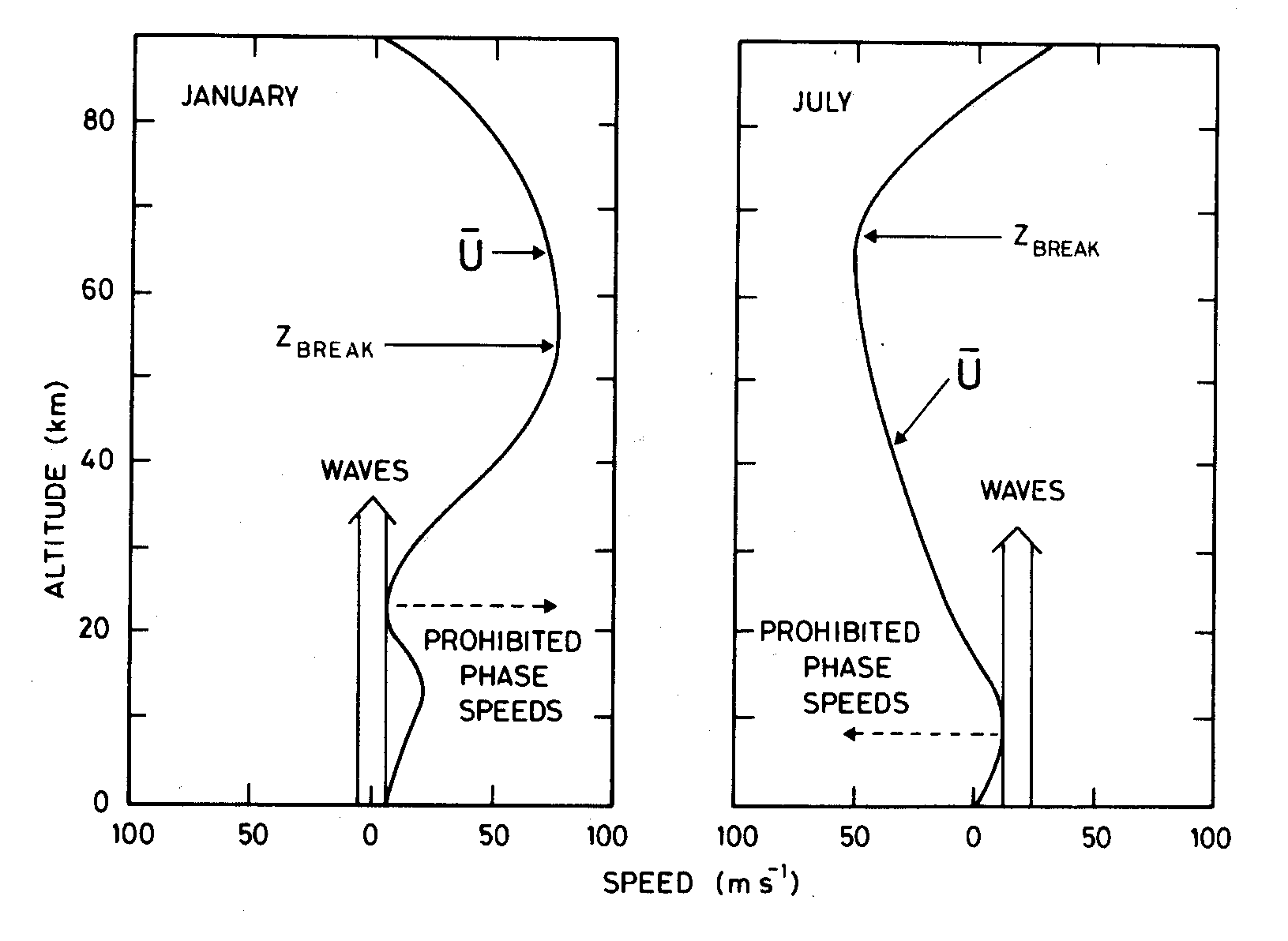 N.H.
Waves survive and grow to breaking amplitude
Hit critical levels:Waves don’t grow to breaking amplitude
Westward
Eastward
Westward
Eastward
Seasonal Trend in Wave Direction
Wave Momentum reverses winds: Dynamic Control
Winds in Radiative Control
Winds in Radiative Control
Geostrophic flow
In equilibrium, du/dt  0 
Fpressure + FCoriolis = 0 in the horizontal




			2006. Steven C. Wofsy, lecture notes. 
Flow parallel to lines of constant pressure
                                     Where f = 2sin()
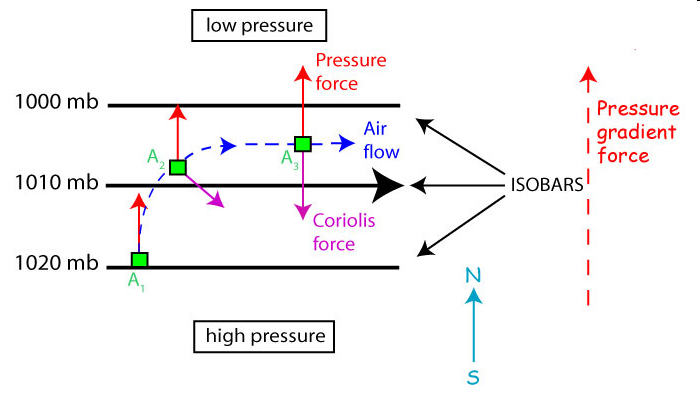 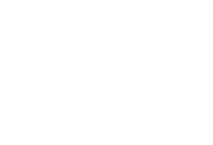 17
New force-Gravity Wave Drag Fpressure + FCoriolis + FDrag= 0large scale circulation and temperature effects
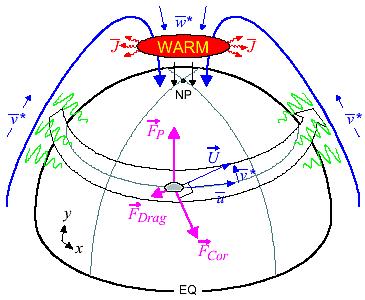 Warm Mesosphere for Winter Circulation
Cold Mesosphere for Summer Circulation
T. Duck, Dalhousie University
GRAVITY-WAVE MOMENTUM FLUX
Circulation and thermal balance between 60 and 100 km forced by “sub-grid-scale” gravity waves
Bulk of the energy and momentum carried by waves with period < 1 h
GCM’s require spatial and temporal variations of gravity-wave parameterization (particularly in the Antarctic)
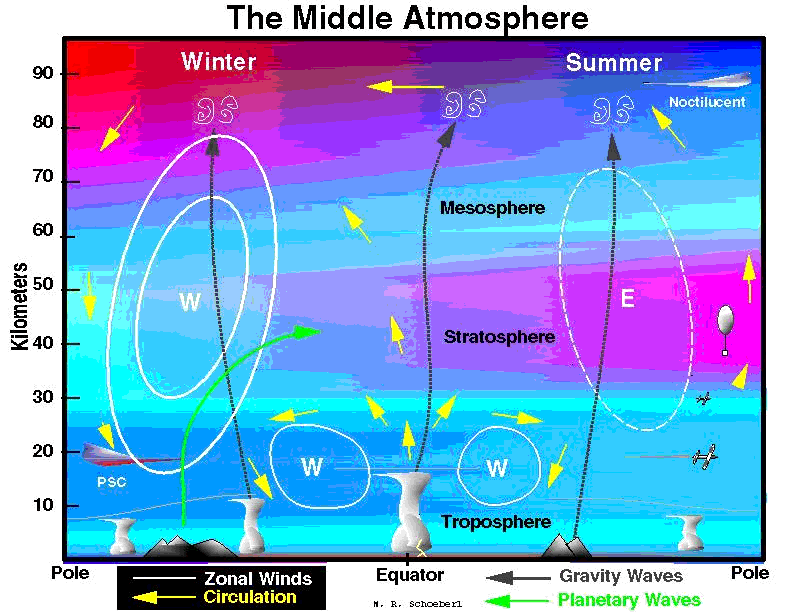 Carried to Stratosphere in Pole-to-Pole & Vertical Circulation
Wave Energy reaching here drives Pole-to-Pole circulation
O
NOx
Waves: Primary way the atmosphere exchanges energy vertically
SEASONAL VERTICAL FLOWSISAMS CO showing seasonal winter descent & summer ascent
End of part 1, GW and effects
Gravity waves are longitudinal waves (air motion parallel to energy propagation direction) with phase velocity perpendicular to group velocity
Structure means that at a location, one sees a phase front move downward in time for upward energy propagation
Major source of energy and momentum in middle atmosphere
Drives the global, pole-to-pole circulation and drives the middle atmosphere far from radiative equilibrium